Brief outline of on-going KSTAR international collaboration research – next steps
S.A. Sabbagh1, Y.S. Park1, J.H. Ahn1, J.W. Berkery1, J.M. Bialek1, D. Boyer2, Y. Jiang1, B. LeBlanc2, 		J.D. Riquezes1, S.D. Scott2

1Department of Applied Physics, Columbia University, New York, NY
2PPPL, Princeton, NJ


NSTX-U Physics Meeting

PPPL

November 30th, 2017
Princeton, NJ
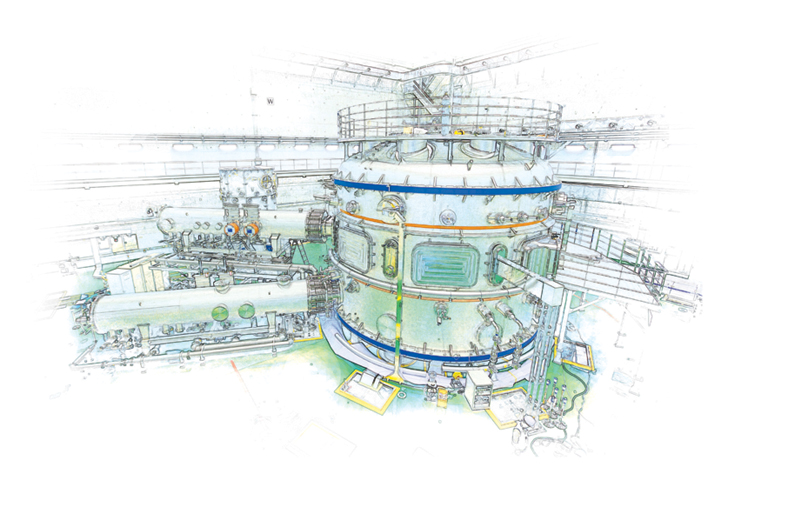 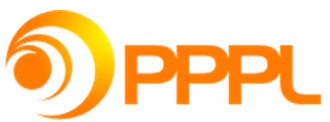 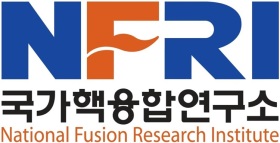 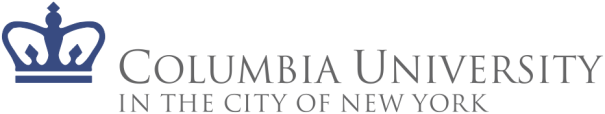 Supported by US DOE grant DE-SC0016614
V1.0
Next-steps in KSTAR physics research will continue to advance key capabilities, start DECAF analysis
Element 1: Improvements and new capabilities enabling disruption characterization and forecasting (DECAF) with related experiments
Equilibrium reconstruction
Finalize first kinetic equilibrium reconstructions with MSE, run all shots from 2016 and 2017 run campaigns to build database
Construct neural net processing of fast particle pressure from TRANSP
TRANSP analysis
Refine TRANSP analysis and begin predictive runs to determine impact of new 2nd NBI system on plasma b, profiles, and stability
Use predictive capability in “feedback” mode to determine optimal stability trajectories for disruption avoidance
Stability analysis
Begin stability analysis validation (kinetic MHD, (N)TM, kink, ballooning, RWM) for specific high performance shots and that exhibited MHD modes
DECAF
Begin disruption event characterization and forecasting (DECAF) analysis on KSTAR database
Expand DECAF physics modules to incorporate and utilize automated MHD mode analysis, new density limit module under development, etc.
Next-steps in KSTAR physics research will continue to advance key capabilities, enable global mode control
Element 2: Improvements/support to key diagnostics:
Construction of 15 additional MSE background polychrometer channels to support 25 total channels for 2018 run (PPPL/MIT) 
Continue support / interaction for Thomson diagnostic improvement

Element 3: Experimental active control of dynamic error fields and global MHD instability
Begin generalization of model-based RWM state-space control code for the KSTAR Plasma Control System (PCS)
Begin generalization of synthetic diagnostics code (including for KSTAR PCS) to support disruption prediction